Составь верные равенства, используя числа
в.
II   в.
12, 9, 3, 7, 4, 8
11, 5, 4, 2, 9, 7
9+3=12
12-3=9
12-9=3
3+4=7
7-3=4
7-4=3
4+7=11
11-4=7
11-7=4
9+2=11
11-9=2
11-2=9
7+2=9
9-2=7
9-7=2
8+4=12
12-8=4
12-4=8
В портфеле  лежит 14 тетрадей. Из них 9 в клетку, остальные в линейку. Сколько тетрадей в линейку лежит в портфеле?
Маша нарисовала к задаче такую схему:
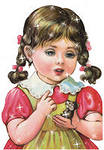 9
?
14
Миша такую:
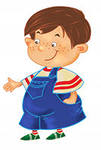 Кто из них невнимательно читал текст задачи?
?
9
14
Решение задач и выражений.
Решать задачи в два действия.
Решать выражения со скобками.
Сравнивать именованные числа.
Сравни тексты задач. Чем они похожи, чем отличаются? Запиши решение каждой задачи.
Из зала сначала вынесли 
24 стула, потом ещё 10.
 На сколько стульев в зале
стало меньше?
Сколько стульев осталось в
зале?
Из зала сначала вынесли 
24 стула, потом ещё 10.
 На сколько стульев в зале
стало меньше?
Сколько стульев осталось,
если  в зале было 84 стула?
24 + 10 = 34 (ст.)
24 + 10 = 34 (ст.)
84 – 34 = 50 (ст.)